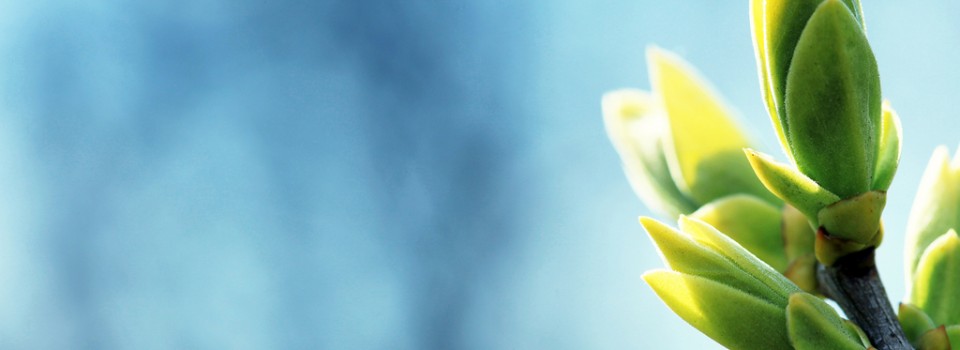 OMICS Group
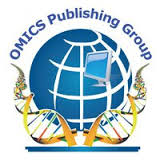 OMICS Group International through its Open Access Initiative is committed to make genuine and reliable contributions to the scientific community. OMICS Group hosts over 400 leading-edge peer reviewed Open Access Journals and organizes over 300 International Conferences annually all over the world. OMICS Publishing Group journals have over 3 million readers and the fame and success of the same can be attributed to the strong editorial board which contains over 30000 eminent personalities that ensure a rapid, quality and quick review process. OMICS Group signed an agreement with more than 1000 International Societies to make healthcare information Open Access.
Contact us at: contact.omics@omicsonline.org
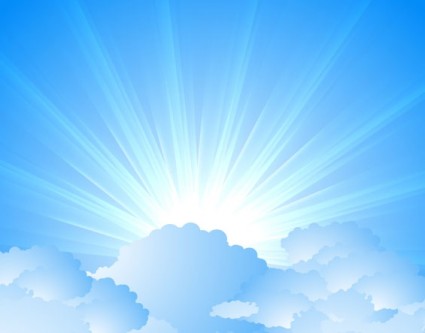 OMICS Journals are welcoming Submissions
OMICS Group welcomes submissions that are original and technically so as to serve both the developing world and developed countries in the best possible way.
OMICS Journals  are poised in excellence by publishing high quality research. OMICS Group follows an Editorial Manager® System peer review process and boasts of a strong and active editorial board.
Editors and reviewers are experts in their field and provide anonymous, unbiased and detailed reviews of all submissions.
The journal gives the options of multiple language translations for all the articles and all archived articles are available in HTML, XML, PDF and audio formats. Also, all the published articles are archived in repositories and indexing services like DOAJ, CAS, Google Scholar, Scientific Commons, Index Copernicus, EBSCO, HINARI and GALE.
For more details please visit our website: http://omicsonline.org/Submitmanuscript.php
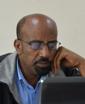 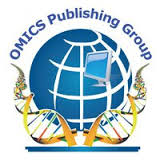 ISSN: 2090-276X
Journal of Malaria Chemotherapy, Control & Elimination
Dr. Delenasaw YewhalawEditor-in-Chief
Associate Professor 
Ph.D., Jimma University
Ethiopia
		.
Editor’s Biography
Delenasaw Yewhalaw joined Asmara University, Eritrea in 1981 and graduated in Biology in 1985. He taught Biology for over 8 years in Ethiopian High Schools. In 2002, he joined the graduate program at the Faculty of Natural sciences at Addis Ababa University, Ethiopia and obtained Masters of Science Degree in Entomology. From 2004 to 2009, he worked at the Department of Biology, Faculty of Natural Sciences, Jimma University, Ethiopia at various capacities (Lecturer to Assistant Professor). From 2007 to 2009, he served Jimma University as Director of Continuing and Distance Education (CDE), and from 2011 to present as a Director of the Tropical and Infectious Diseases Research Center (TIDRC). In 2012 he obtained his PhD in Medical Sciences from Université  Catholiqué de Louvain, Brussels, Belgium.  Currently, He is an Associate Professor of Medical Entomology at the College of Public Health and Medical Sciences, Jimma University, Ethiopia and a member of the Editorial Boards for Annals of Tropical Medicine and Public Health, American Journal of Health Research, Ethiopian Journal of Health Sciences and Journal of Education and Sciences. Reviewer for  Malaria Reports, Parasites & Vectors, PLoS ONE, Journal of Tropical Diseases, Ethno biology and Ethno medicine, and Malaria Journal. He is also an Executive Board Member of the Ethiopian Society of Tropical & Infectious Diseases (ESTAIDS).
Research Interest
Insecticide resistance

Vector biology and control

Malaria epidemiology and Assessment of malaria risk

Vector Surveillance and Monitoring

Climate Change and Vector Borne Diseases

Health Impact Assessment
Publications
Delenasaw Yewhalaw , Hamels S, Getachew Y, Torgerson PR,  Anagnostou  M, Legesse W,  Kloos H,  Duchateau L, Speybroeck N. (2014). Water Resources Developments in Ethiopia: Benefits and Negative Impacts on the Environment, Vector-Borne Diseases and Food Security. Environmental Reviews doi: 10.1139/er-2013-0076
Delenasaw Yewhalaw, Fantahun Wassie, Walter Steurbaut, Pieter Spanoghe, Wim Van Bortel, Leen Denis, Dejene Ayele, Yehenew Getachew, Marc Coosemans, Luc Duchateau, Niko Speybroeck (2011).  Multiple insecticide resistance: an impediment to insecticide-based malaria vector control program PLoS ONE 6 (1) e16066: doi: 10. 1371/journal.pone.0016066
Delenasaw Yewhalaw, Wim Van Bortel, Leen Denis, Marc Coosemans, Luc Duchateau and Niko Speybroeck (2010). First evidence of high knockdown resistance frequency in Anopheles arabiensis (Diptera: Culicidae) from Ethiopia. American Journal of Tropical Medicine and Hygiene 83(1): 122-125
Delenasaw Yewhalaw, Wondwossen Kassahun, Kifle Woldemichael, Kora Tushune, Morankar Sudhakar, Daniel Kaba, Luc Duchateau, Wim Van Bortel and Niko Speybroeck (2010). The influence of the Gilgel-Gibe hydroelectric dam in Ethiopia on caregivers’ knowledge, perceptions and health seeking behavior towards childhood malaria. Malaria Journal 9:47
Delenasaw Yewhalaw, Yehenew Getachew, Kora Tushune, Kifle W/Michael, Wondwossen Kassahun, Luc Duchateau, Niko Speybroeck  (2013). The Apparent Effects of Dams and Season on Malaria Incidence and Anopheles Abundance in Ethiopia. BMC Infectious Diseases 13: 161 doi: 10.1186/1471-2334-13-161, (Highly accessed)
Delenasaw Yewhalaw, Asale A, Tushune K,  Getachew Y, Duchateau L, Speybroeck N (2012). Bio-efficacy of selected long-lasting insecticidal nets against pyrethroid resistant Anopheles arabiensis from south-western Ethiopia. Parasites & Vectors 5 (1):159 (Highly accessed)
Delenasaw Yewhalaw, Asale A, Getachew Y, Duchateau L, Speybroeck N (2013). Growing Insecticide Resistance and Outdoor Transmission: Potential Roadblocks for Growing Malaria Control Efforts in Ethiopia. Pathogens and Global Health 107 (8): 437
Mereta ST, Delenasaw Yewhalaw, Boets P, Ahmed A, Duchateau L,  Speybroeck N, De Meester L, Goethals PLM (2013). Physico-chemical and biological characterization anopheline larval habitats (Diptera: Culicidae): Implications for malaria control strategies. Parasites & Vectors 6: 320 (Highly accessed)
Delenasaw Yewhalaw, Legesse, W, Van Bortel W, G/Selassie S, Kloos H,  Duchateau L, Speybroeck N (2009). Malaria and water resource development: the case of Gilgel-Gibe hydroelectric dam in Ethiopia. Malaria Journal 8:21 (Highly accessed) 
Getachew Y, Janssen P, D elenasaw Yewhalaw, Spebroeck N, Duchateau L (2013). Coping with time and space in modeling malaria incidence: a comparison of survival and count regression model. Statistics in Medicine Doi:10.1002/sim.5752
Getachew M, Delenasaw Yewhalaw, Tafess K, Getachew Y, Zeinedin A (2012). Anaemia and associated risk factors among pregnant women in Gilgel-Gibe dam area, Southwest Ethiopia. Parasites & Vectors 5: 296
Zemene E, Delenasaw Yewhalaw , Abera S, Belay T, Samuel A, Zeynudin A. (2012). Seroprevalence of Toxoplasma gondii and associated risk factors among pregnant women in Jimma Town, Southwest Ethiopia. BMC Infectious Diseases.12:337
Drug Resistance- Malaria
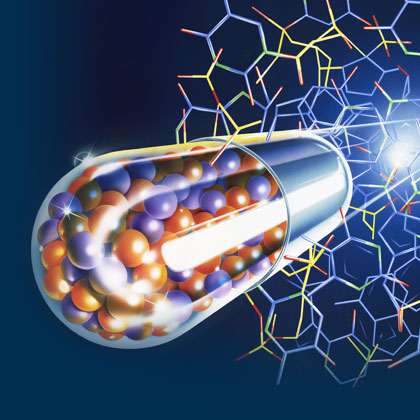 INTRODUCTION
The prevalence of resistance to known anti-malarial drugs has resulted in the expansion of anti-malarial drug discovery efforts.
Several new anti-malarial agents are undergoing clinical trials, mainly those resurrected from previous anti-malarial drug discovery programs.
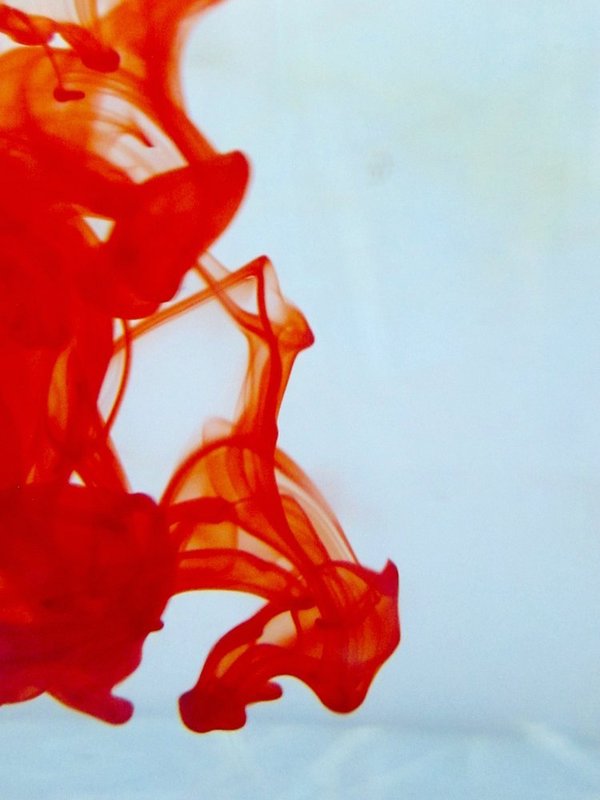 OMICS Group Open Access Membership
OMICS publishing Group Open Access Membership enables academic and research institutions, funders and corporations to actively encourage open access in scholarly communication and the dissemination of research published by their authors.
For more details and benefits, click on the link below:
http://omicsonline.org/membership.php
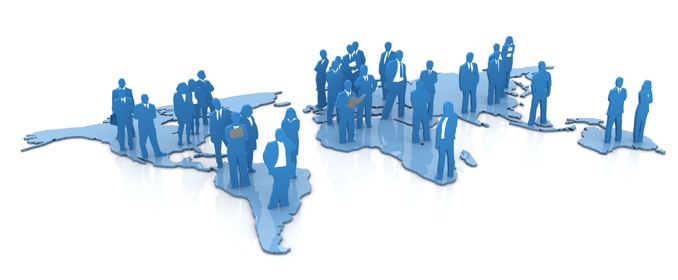